Casque Pro Gaming BUKKEHORN
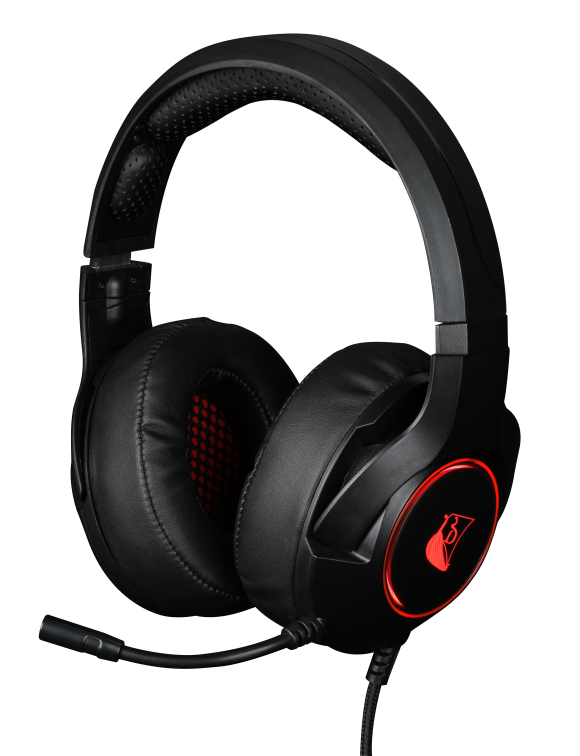 Caractéristiques principales :
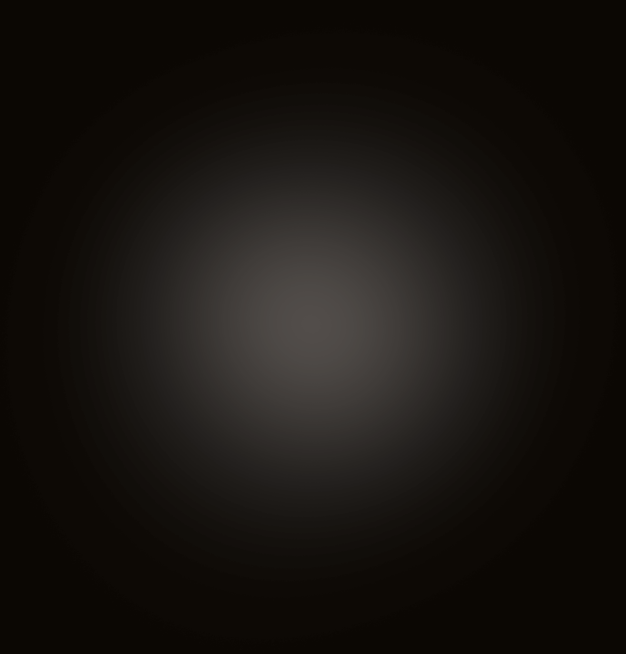 Casque circum-aural
Haut-parleurs de 50mm de diamètre
Effet sonore 7,1 avec vibrations pour une parfaite spatialité lors de vos sessions de jeux 
Coussinets étudiés pour un confort et isolement des bruits extérieurs optimal
Télécommande avec réglage du volume, fonction mute du microphone et du son 
USB pour jouer sur PC 
Microphone omnidirectionnel
Longueur du câble 2,5m
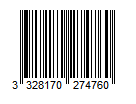 Ref Innelec : 61881107060Gencod : 3328170274760Deee : 0,08 €
PVPC* : 59,99 €
*Prix de vente public conseillé